Создание виртуальной экскурсии в онлайн – платформе Emaze
Заместитель директора,
Учитель музыки 1КК
БМАОУ «Гимназия № 5»
Лашина Анастасия Александровна
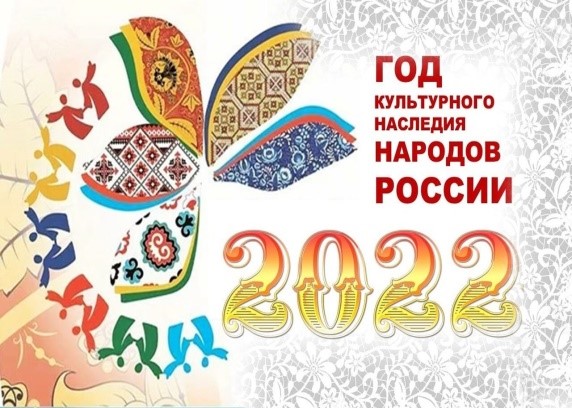 ПРОТИВОРЕЧИЯ:
между достигнутым в психолого-педагогической науке уровнем знаний об особенностях эстетического развития, эстетического восприятия ребенка и возможностями их реализации в образовательной практике начальной школы;
 потребностями практики в научно обоснованных подходах в развитии эстетического восприятия младшими школьниками и недостаточной проработанностью вопроса организации виртуальных экскурсий в современной методической литературе.
Средства эстетического восприятия:
природа 
общественная жизнь
труд людей
окружение ребенка
искусство
художественная деятельность
ВИРТУАЛЬНАЯ ЭКСКУРСИЯ –
это организационная форма образовательной деятельности, отличающаяся от реальной экскурсии виртуальным отображением реально существующих объектов.
«Виртуальный» происходит от английского слова virtual – похожий, неотличимый. 
Виртуальные экскурсии понятие новое, в методическом плане – это инновационная форма обучения.
Преимущества виртуальных экскурсий:
Дает возможность неоднократно повторять материал в нужном темпе, улучшает качество образовательного процесса
Наглядность: «Лучше один раз увидеть, чем сто раз услышать». 
Наличие интерактивных заданий способствует закреплению знаний, в том числе и по современным компьютерным технологиям. 
Большую роль в активизации деятельности детей во время виртуальных экскурсий играет поисковый метод. Дети не просто знакомятся с материалами экспозиций, но и занимаются активным поиском информации. Это достигается путём постановки перед экскурсией проблемных вопросов либо выдачи детям определённых творческих заданий. Во время виртуальных экскурсий меняется взаимодействие учителя с обучающимися: его активность уступает место активности детей. Ученики выступают полноправными участниками виртуальной экскурсии, их опыт важен не менее чем опыт взрослого.
Виртуальные экскурсии, как форма работы, помогают:
Разнообразить и сделать интересным, а значит и более эффективным образовательный процесс;
Реализовать принципы наглядности и научности; 
Развивать наблюдательность, навыки самостоятельной работы у обучающихся ;
Развивать познавательный интерес и деятельность обучающихся ;
Повышать компетентность педагога.
Этапы подготовки виртуальной экскурсии:
выбор темы; 
постановка цели и задач экскурсии; 
изучение литературы по данному вопросу; 
отбор и изучение экскурсионных объектов; 
составление маршрута экскурсии на основе видеоряда; 
определить технику ведения виртуальной экскурсии; 
подготовить текст (комментарии); 
проведение экскурсии;
итоговая беседа.
Создание виртуальной экскурсии в онлайн – платформе Emaze
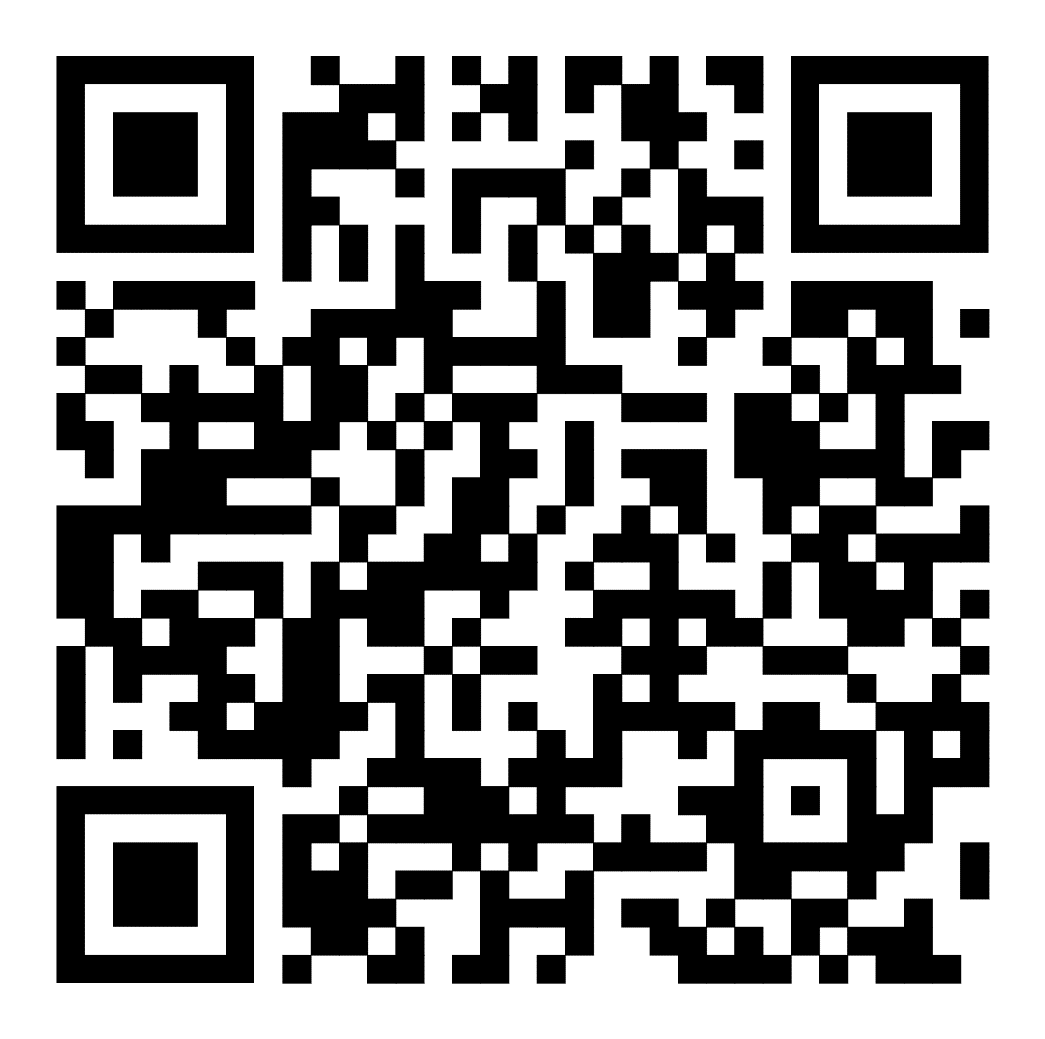